Презентация к уроку технологии в 5 классе. Изготовление мягкой игрушки «Птичка-невеличка»
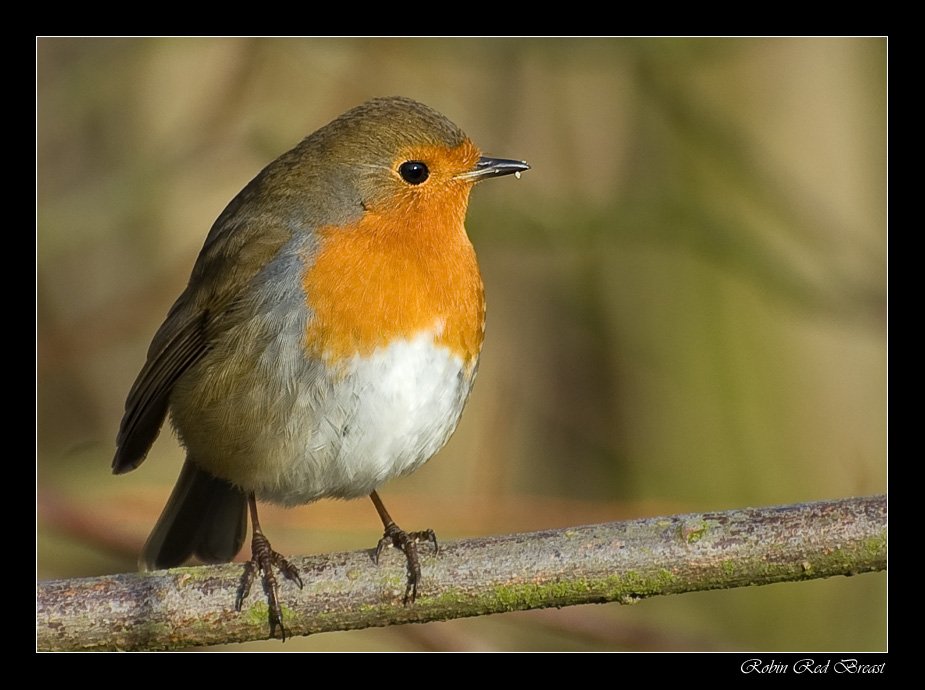 Птица - символ плодородия, солнца и счастья
Один из древнейших образов народного искусства. 
Эти представления дошли до нас в песнях, сказках и легендах.
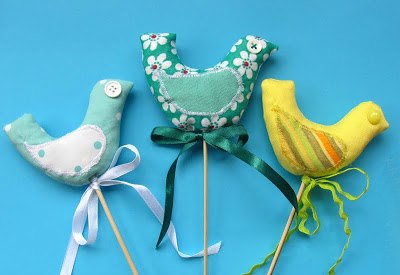 Сказочная птица
У многих народов есть предания о волшебной птице с золотыми крыльями («жар-птица»)
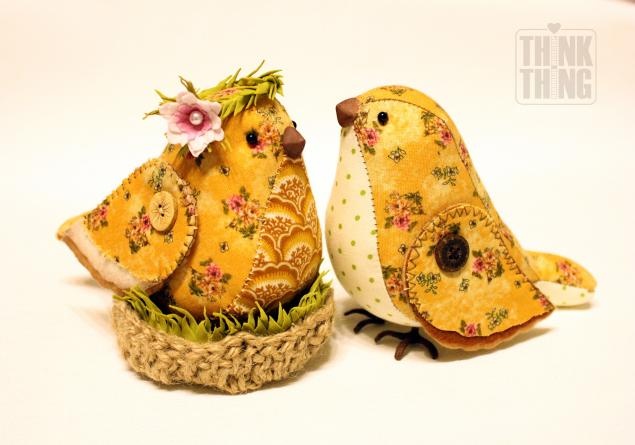 Птичка: изготовление
Шаг 1: Сложить подходящий по размеру лоскут ткани вдвое, лицевой стороной внутрь и обведем выкройку. Сколоть сложенную ткань булавками, чтобы она не сдвигалась во время шитья.
Шаг 2: сделать припуски  на швы: нарисовать на ткани второй (больший) контур птицы, отступив от выкройки во все стороны по всему контору 0.5 -1 см.
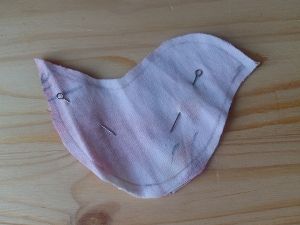 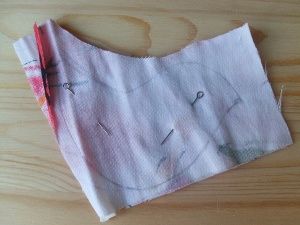 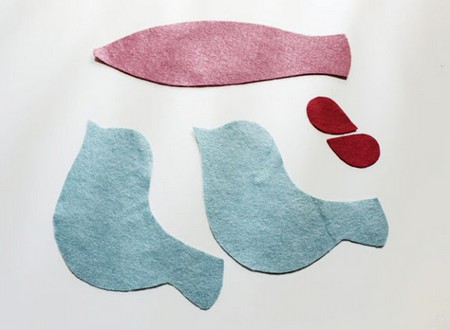 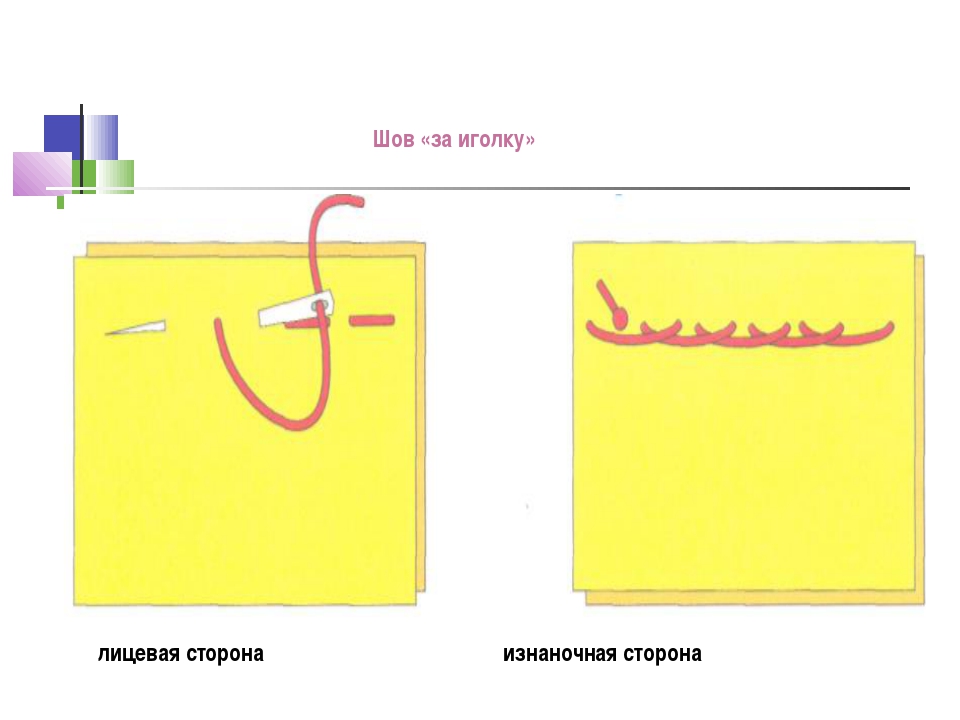 Шаг 3: вырезать
Шаг 4: прошить швом «назад иголку», оставив в животе незашитым отверстие 4 см
Шаг 5: Вывернуть на лицевую сторону.
Шаг 6: Начать набивку синтепухом
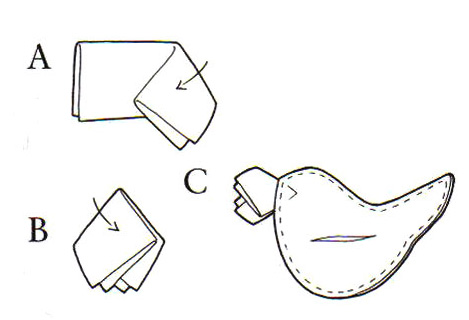 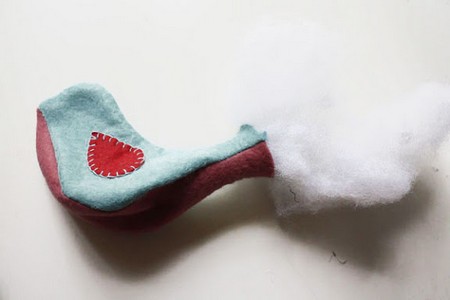 Завершение работы.
Шаг 7: плотно набить птицу.
Шаг 8: зашить отверстие.
Шаг 9: добавление деталей (по желанию: крылья, гнездо, птенец)
Шаг 10: декорирование (пришивание петельки)
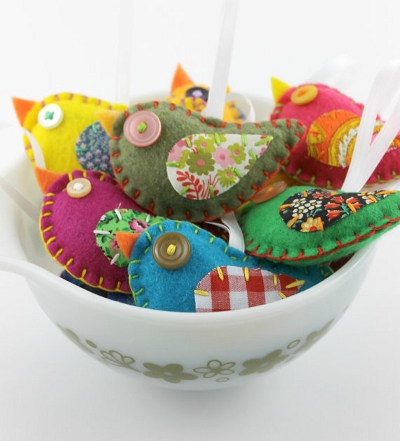 Декорирование
Здесь на шее красуется тесьма, а вверху пришиты веревочки. Можно с таким же успехом сделать брелочек-птичку или талисманчик. 
Можно расшить бусинами, бисером, украсить кружевом.
Ваша игрушка готова